From feedback to mentoring
David Taylor
dcmt@liv.ac.uk
http://www.liv.ac.uk/~dcmt
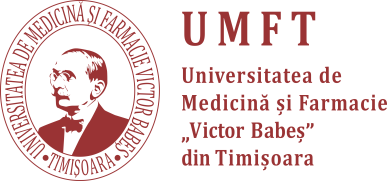 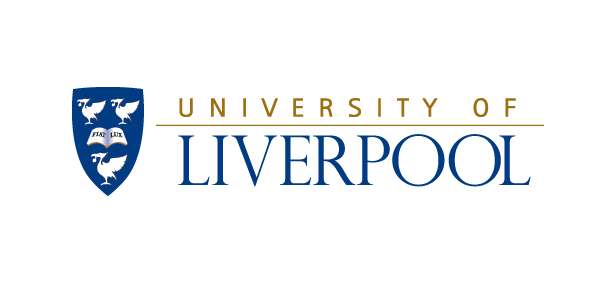 How people learn
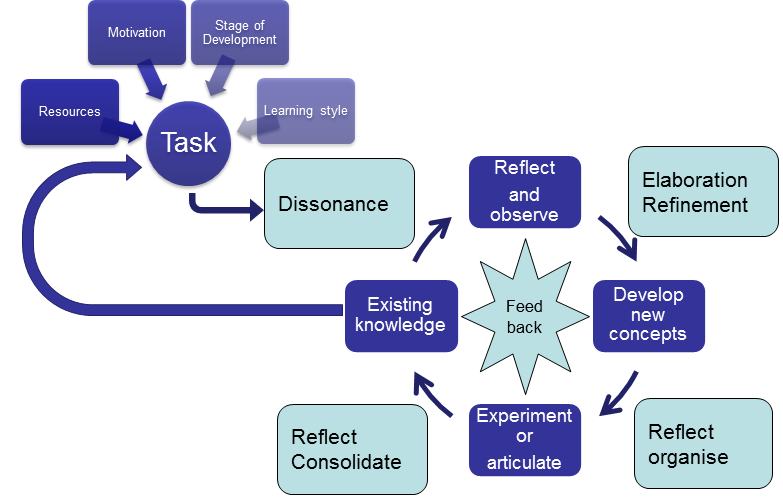 Taylor and Hamdy 2013
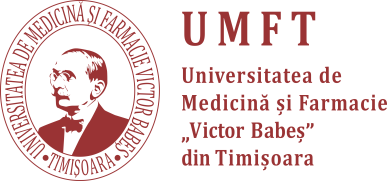 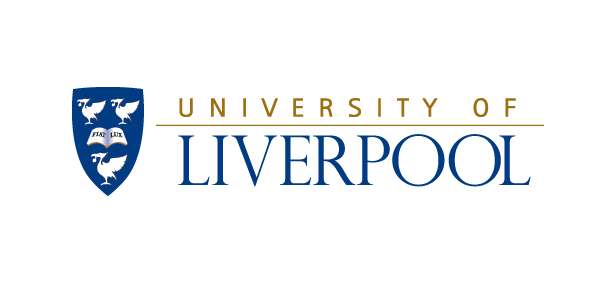 Feedback is important
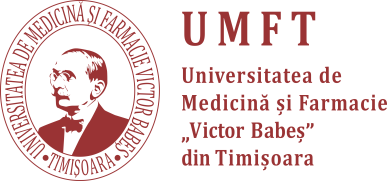 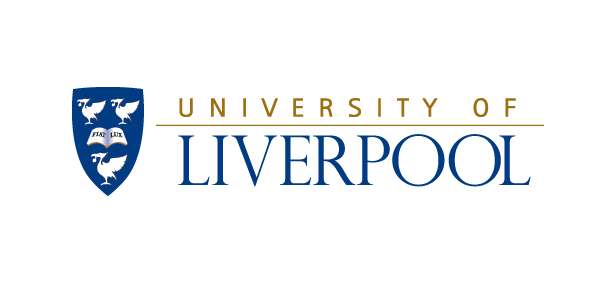 The role of the mentor
Bordieu
becoming
Bernstein
boundaries
Land
community
Wenger
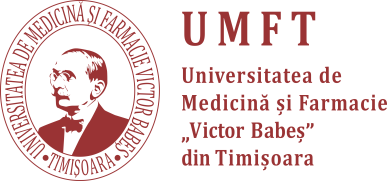 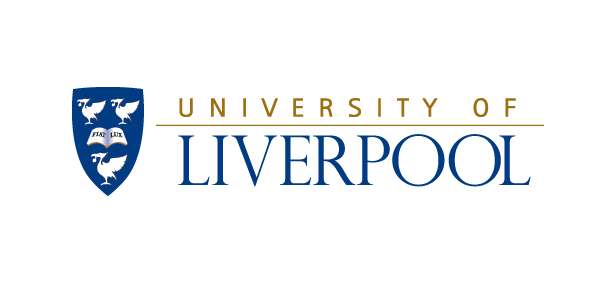 Think-Pair-Share
Becoming
Boundaries
Community
What would you find helpful?
How would you help in the processes?
How would you know that what you did worked?
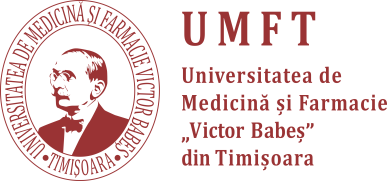 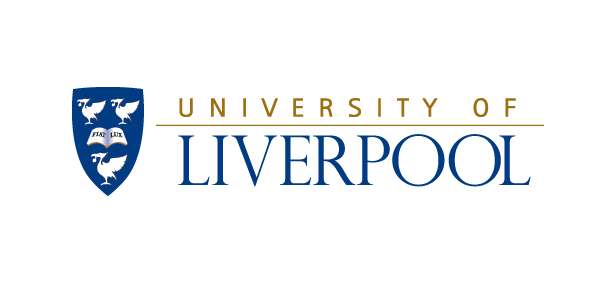